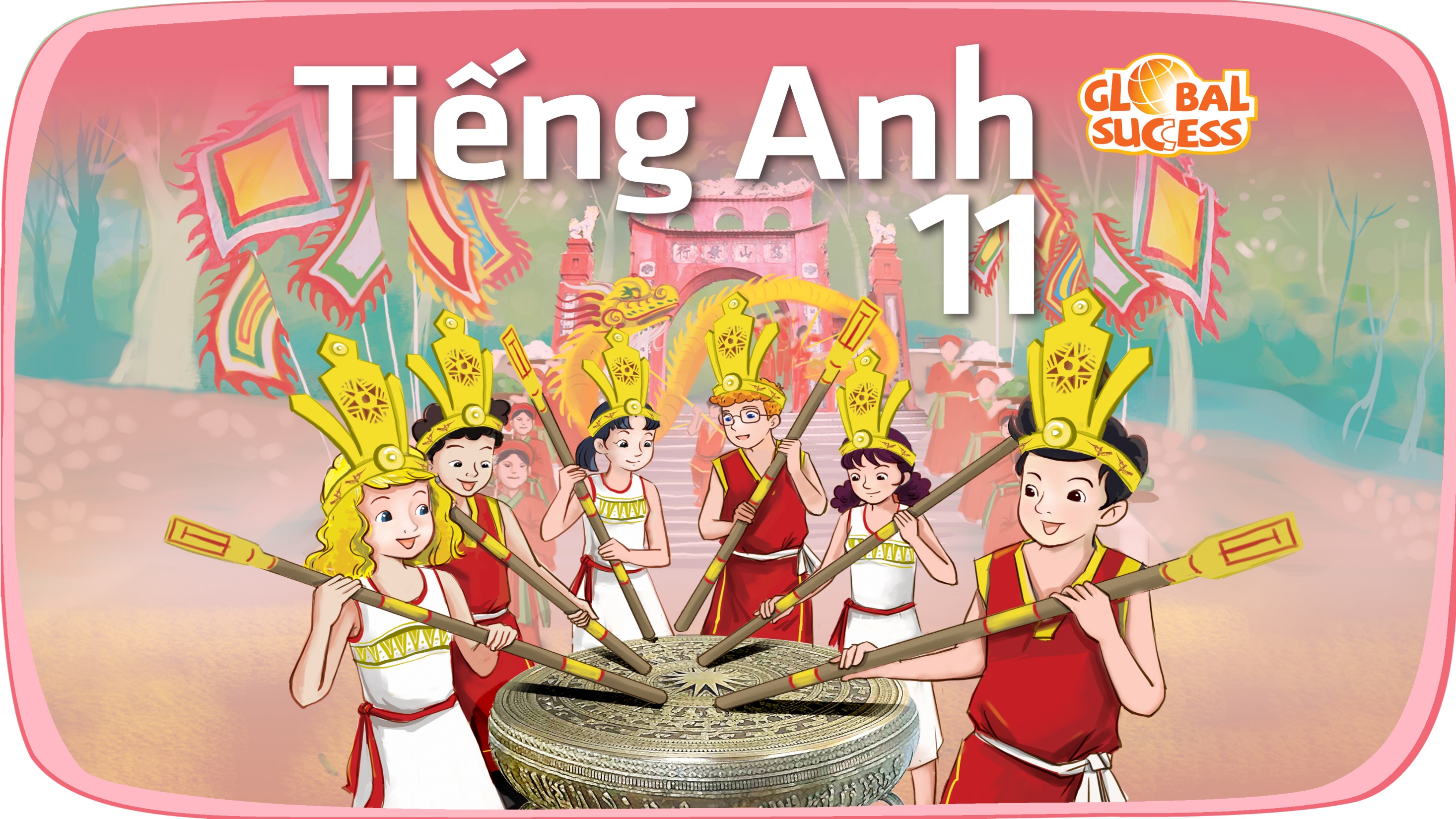 Unit
2
The generation gap
FAMILY LIFE
Unit
COMMUNICATION AND 
CULTURE / CLIL
LESSON 7
COMMUNICATION AND CULTURE / CLIL
LESSON 7
Game: Hidden picture
WARM-UP
Task 1: Listen and complete the conversation .
Task 2: Make similar conversation for the situations.
COMMUNICATION
Task 1: Read the text and complete the comparison table.
Task 2: Work in groups. Discuss the following questions.
CULTURE
Talk about the differences among Asian American children and Asian American parents.
EXTRA ACTIVITY
Wrap-up
Homework
CONSOLIDATION
WARM-UP
HIDDEN PICTURE GAME
Work in 4 groups.
Look at the hints.
Guess the names of the mass media forms in the pictures.
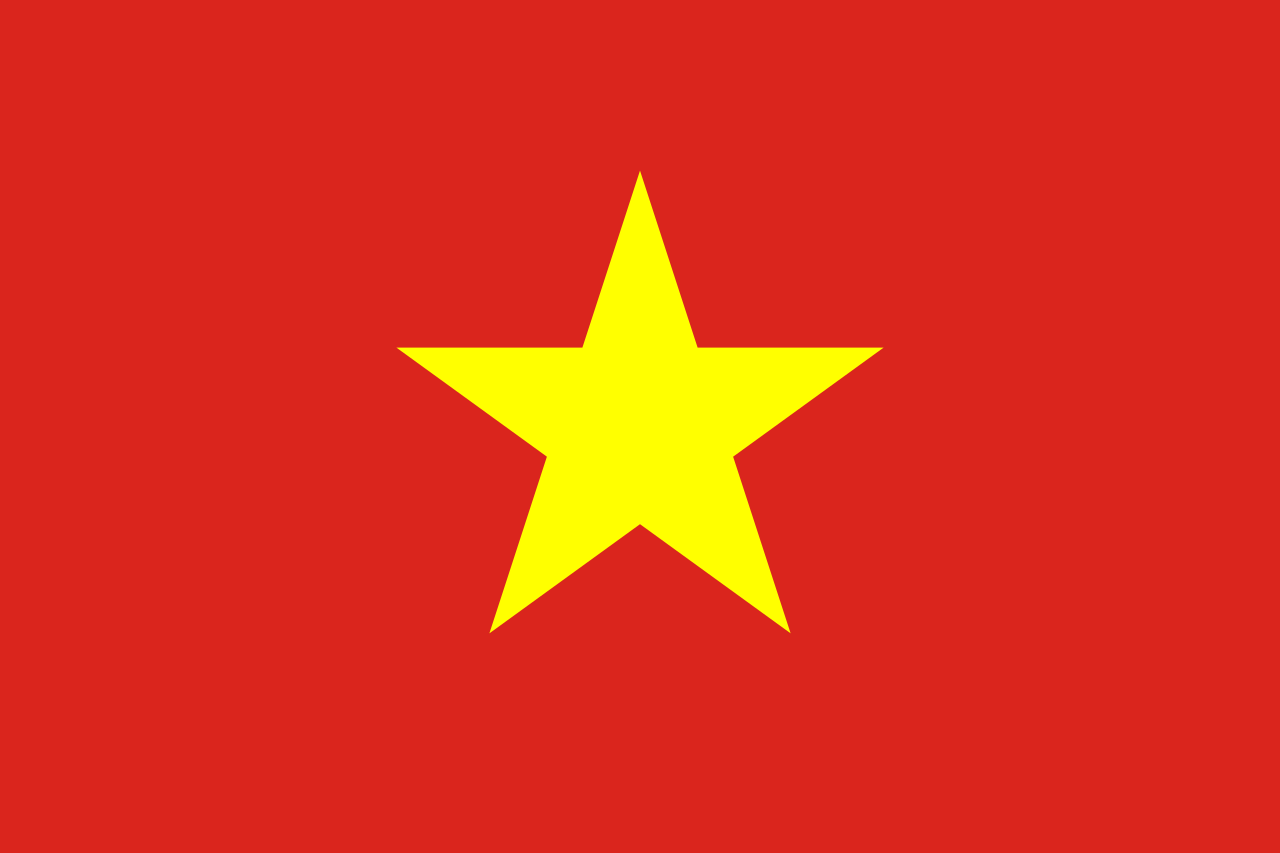 Viet Nam
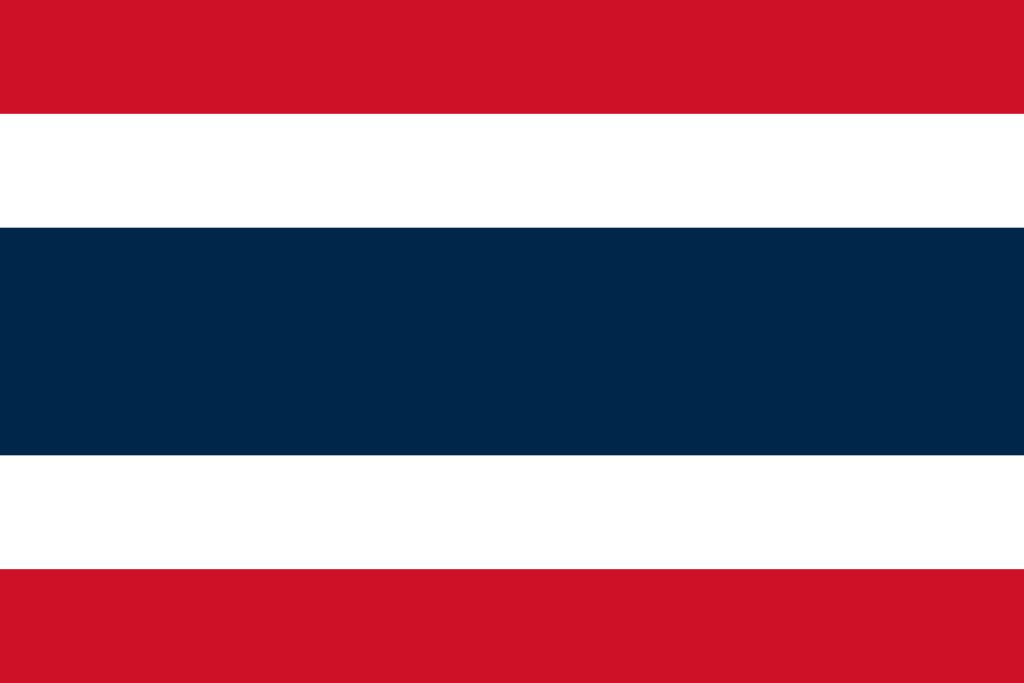 Thailand
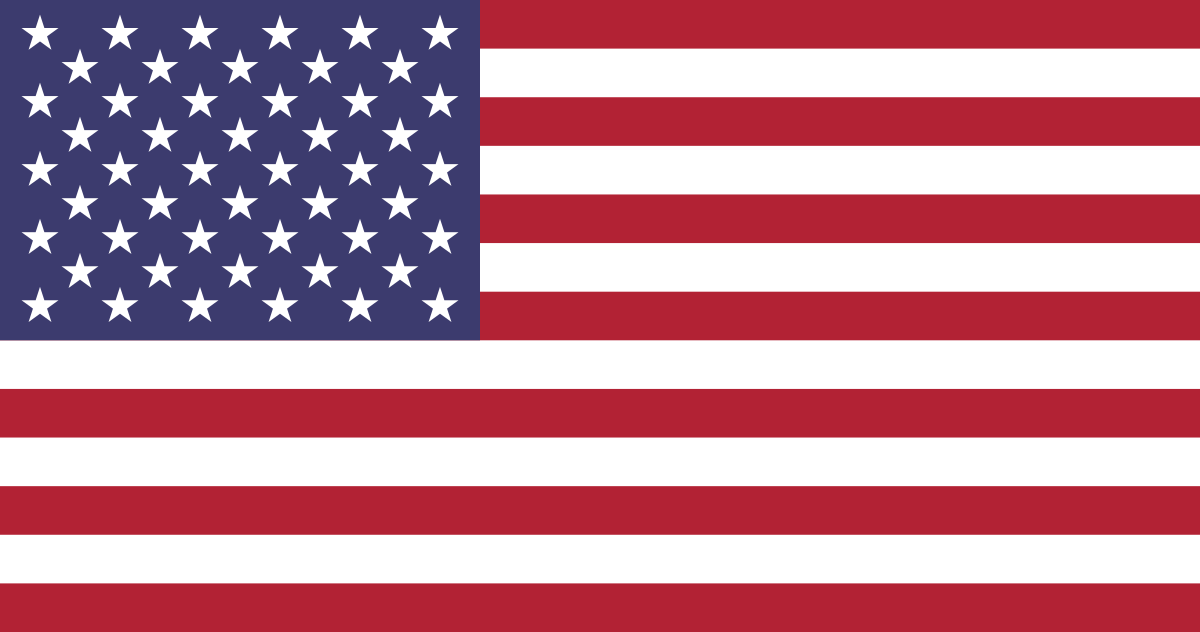 America
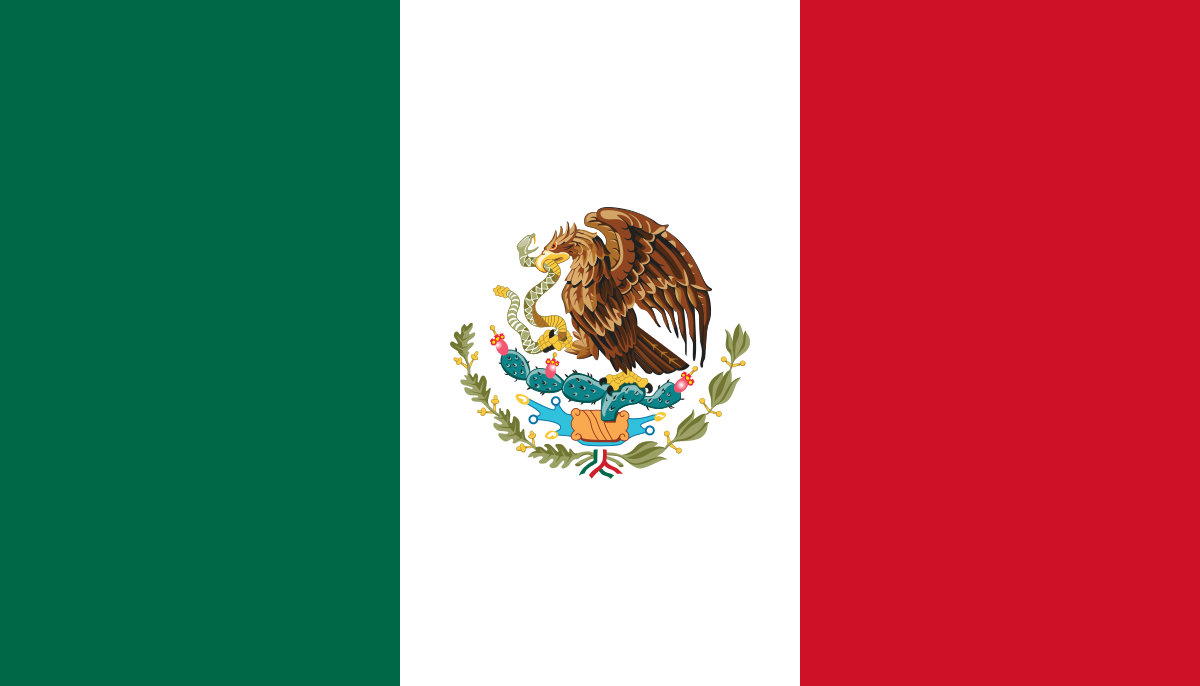 Mexico
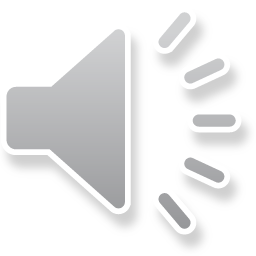 EVERYDAY ENGLISH
1
Listen and complete the conversation with the expressions in the box. Then practise it in pairs.
A. Is it OK             B. I’m afraid not               C. Certainly               D. can I
D
Lan: Mum, (1) _________ go to my friend’s birthday party this Saturday evening?
Lan’s mother: (2) _________. Whose birthday is it?
Lan: It’s Mai’s birthday, Mum. (3) _________ if I stay the night at her house after the party?
Lan’s mother: Oh, (4) _________. You must come back home before 10 p.m. We’re going to visit your grandparents early on Sunday morning.
Lan: OK, Mum. I’ll be home before 10 p.m. then.
C
A
B
EVERYDAY ENGLISH
Useful expressions
EVERYDAY ENGLISH
2
Work in pairs. Make similar conversation for these situations
Student A is a teenager; Student B is his/her parent. Student A is asking for permission to invite friends to a party. Student B can decide to give permission or not.
Student B is a teenager; Student A is his/her parent. Student B is asking for permission to colour his/her hair. Student A can decide to give permission or not.
CULTURE
1
Read the text and complete the notes. Use no more than TWO words for each gap.
FIRST-GENERATION
Asian American parents
• Fail to adapt to American culture
• Use their (3) ________ language
• Practise a traditional lifestyle and their old culture
• Try to force children to follow native country’s (4) ______________: importance of family, respect for the elders and community
Asian American children
• Adapt to American culture faster
• Speak (1) ____________ as their first language
• Accept American values: individualism, freedom, honesty, and competition
• Start to follow (2) _________________ in their daily lives
native
English
cultural values
American traditions
CULTURE
2
Work in groups. Discuss the following questions.
Do you think your family would experience the same generation gap if you moved to a Western country? 
Why/Why not?
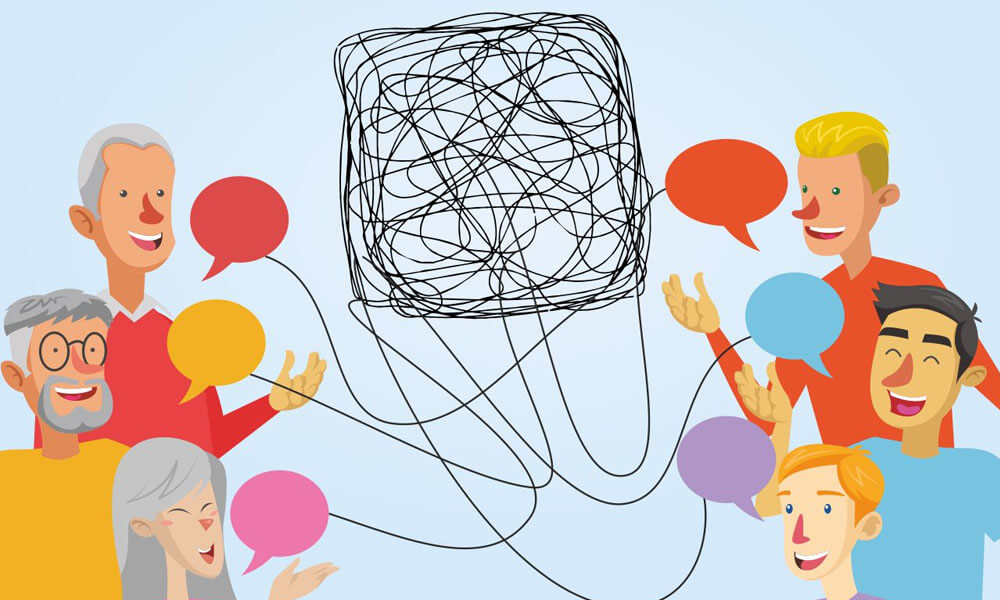 EXTRA ACTIVITY
Talk about the differences among Asian American children and Asian American parents.
Asian American children
• Adapt to American culture faster
• Speak English as their first language
• Accept American values: individualism, freedom, honesty, and competition
• Start to follow American traditions in their daily lives
FIRST-GENERATION
Asian American parents
• Fail to adapt to American culture
• Use their native language
• Practise a traditional lifestyle and their old culture
• Try to force children to follow native country’s cultural values: importance of family, respect for the elders and community
Diseases caused by viruses:
AIDS
Common cold
Ebola
Genital herpes
Influenza
Measles
Chickenpox and shingles
Coronavirus disease 2019
Diseases caused by bacteria
Tuberculosis
Pneumonia
Cholera
CONSOLIDATION
1
Wrap-up
What have you learnt today?
The generation gap in Asian American families
Review expressions for asking for and giving permission
CONSOLIDATION
2
Homework
Do exercises in the workbook.
Prepare for Lesson 8 - Unit 2.
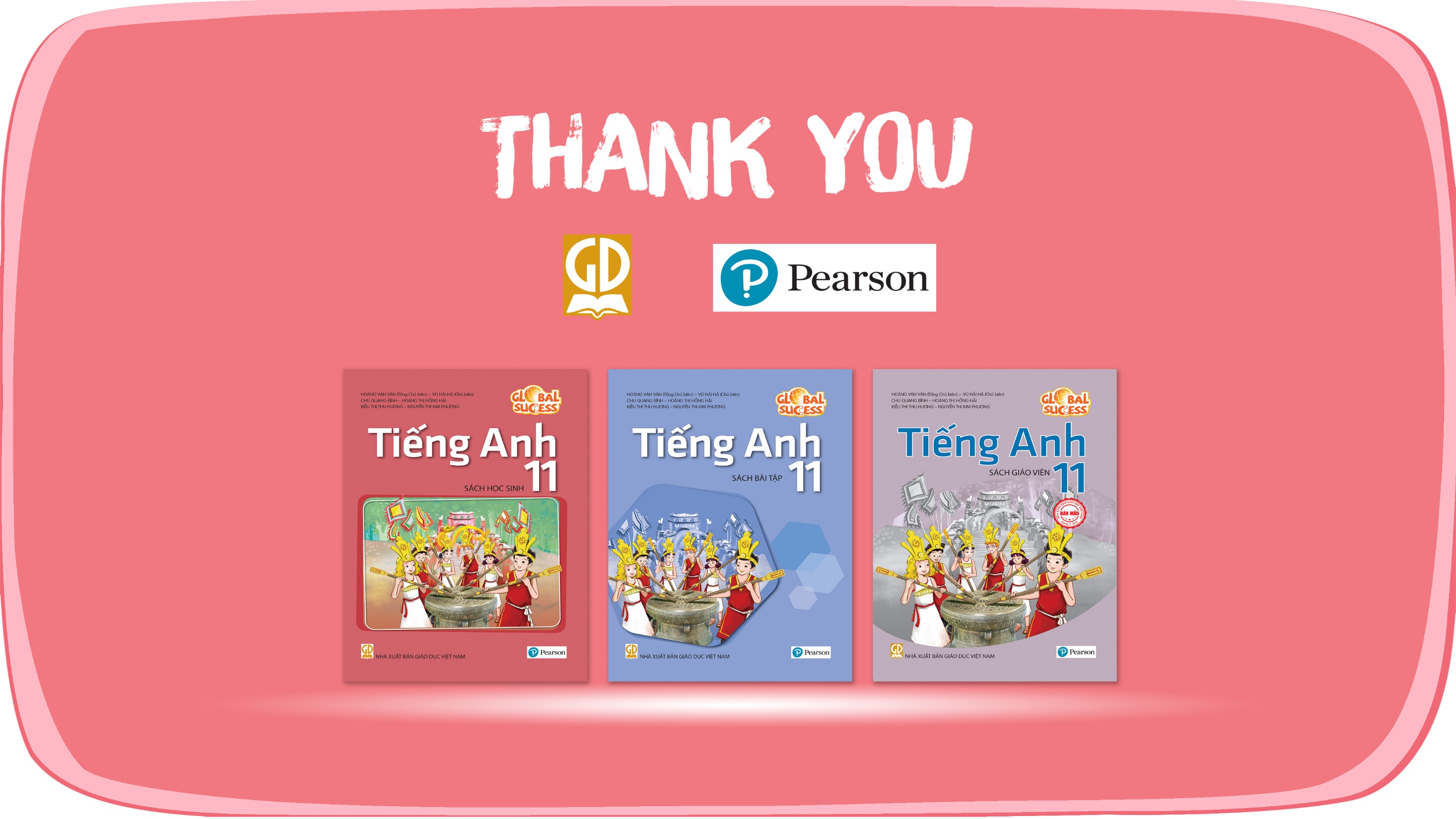 Website: hoclieu.vn
Fanpage: facebook.com/www.tienganhglobalsuccess.vn/